Placeholder for optional client logo
GRUPO LARG
CONTRATOS DE DAÑOS
Renovación 2022/2023 y Objetivos 2023/2024
9 de septiembre de 2022
Adrián Romero Pérez
AmericanAg: resultados a junio de 2022
Mercado de reaseguros: revisión a julio de 2022
Renovación 2022/2023: recapitulación
Renovación 2023/2024: objetivos
Agenda
AmericanAg: resultados a junio de 2022
1
Credit Rating
AM Best Rating
Affirmed “A” for 2022
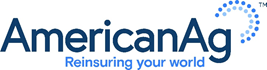 Financial Statistics - AmericanAg
@ 30 June 2022
@ 31 December 2021
AmericanAg Statutory Results for LARG Group Programs – since 2005  (in $000)
Mercado de reaseguros: revisión a julio de 2022
2
Conclusiones clave
Actividad muy limitada de siniestros de COVID para P&C en la región.
Mejora de tasa primaria en casos específicos.
Los resultados de los reaseguradores tienden a ser positivos en 2021.
Factores generadores de confianza
Reducciones en el apetito de los reaseguradores por la exposición a catástrofes a nivel mundial.
Inflación.
Lenta recuperación económica post-COVID en toda la región y riesgo continuo de rebrote.
Se percibe un mayor riesgo de disturbios civiles.
Enfoque en el riesgo de amenazas cibernéticas.
Costos elevados de la retrocesión.
Factores generadores de incertidumbre
8
[Speaker Notes: Insert Drivers of Confidence and Drivers of Uncertainty Graphic]
Puntos destacables renovación julio 2022
Latinoamérica
Vida y Salud
Propiedad
La disponibilidad de capacidad varió mucho en LatAm según la exposición CAT y la necesidad de capacidad en dólares.
Capacidad en vida disponible, pero con términos mejorados debido a las grandes pérdidas relacionadas con COVID.
Impactos del COVID a largo plazo (COVID persistente, trastornos mentales) que crean una incertidumbre adicional para el mercado.
En proporcionales, términos estables, con excepción de contratos grandes expuestos a CAT donde la capacidad se volvió escasa.
Algunos reaseguradores renuevan la capacidad existente, pero no buscan crecer.
+5% a +10% en contratos XL más grandes o territorios con mayor exposición a CAT (p. ej. Colombia / Chile).
De 0% a +5% en contratos XL más pequeños con menos áreas expuestas a CAT (p. ej. Argentina / Brasil / resto de LatAm. excepto Colombia y Chile).
Se incorporan al mercado nuevas fuentes de capacidad, pero los recursos limitados están ralentizando el proceso.
Los reaseguradores evalúan cuidadosamente sus posturas y esto genera algunos retrasos en las renovaciones.
Reducción en la compra de PML en algunos casos para mitigar la reducción (o no renovación) de capacidad.
9
Temas emergentes
Regulaciones que tienen un impacto directo en algunos territorios (por ejemplo, Panamá).
Impactos en la capacidad.
Negociaciones más largas, en parte debido a una reducción en la autoridad local de los suscriptores.
Comienzo temprano de la renovación favorece a las cedentes, en un ambiente de renovaciones generalmente tardías.
Algunos reaseguradores comienzan a mencionar ESG (impactos futuros en petróleo, gas y minería).
Es posible que haya una limitación en la capacidad en ciertos contratos en el futuro.
Mayores requisitos regulatorios de compra en algunos territorios que conducen a una mayor demanda de reaseguro.
La supervisión basada el riesgo avanza lentamente en toda la región.
Renovación 2022/2023: recapitulación
3
Contrato
Catastrófico
Puntos clave de la renovación 2022/2023
CAT XL
Estructura más eficiente: de 12 capas a 6 con la misma cobertura vertical.
Aumento de cobertura para Equidad (de 13m a 14m), Fedpa (de 3m a 5m) y Columna (de 5m a 7m).
Coopseguros compra una Top Layer de 8.5m xs 20m para una protección más conservadora (de 18m a 28.5m).
Columna sube el deducible de USD 150,000 a USD 250,000.
Se volvió a cubrir el Shortfall de Tajy, debido a la imposibilidad de colocar el 100% de la cesión de su Cuota Parte, sin modificar estructura.
13
Tendencias de Primas y Tasas desde 2012 a 2022
CAT XL
Tasas bastante estables, a pesar de la coyuntura del mercado.

Aumento en prima global, principalmente debido al incremento en la cobertura de algunas compañías.
14
Contrato
Por Riesgo
Puntos clave de la renovación 2022/2023
Risk XL
Reducción del número de capas de 6 a 4.
Columna aumenta su límite de USD 2 m a USD 3 m. La capacidad total del programa se mantiene en 5 m (Coopseguros y Equidad).
No se alteran los deducibles que se traían en la vigencia 2021/2022.
El clausulado se mantiene sin modificaciones con respecto a la vigencia pasada.
Se volvió a cubrir el Shortfall de Tajy, con la modificación de la estructura y términos.
16
Tendencias de Primas y Tasas desde 2012 a 2022
Risk XL
Prima estable, más aún teniendo en cuenta el aumento de exposición (agregados) y el incremento del límite de Columna.

Tasa global se reduce debido principalmente al aumento de cúmulos provenientes del Cuota Parte de Tajy.
17
Contrato 
Automóviles
Puntos clave de la renovación 2022/2023
Motor XL
Cambio significativo en los deducibles: Columna y Fedpa lo aumentan a USD 25,000, lo que se traduce en una transferencia del riesgo más eficiente.
Coopseguros, Equidad y Futuro prefieren mantener el mismo nivel de prioridad.
Esto supone que el impacto en la reestructuración no es tan evidente.
Columna, Coopseguros y Fedpa aumentan sus capacidades en USD 50,000.
Clausulado sin modificaciones.
19
Tendencias de Primas y Tasas desde 2012 a 2022
Motor XL
La tasa global del contrato se ve reducida por dos factores: cambio en los deducibles y ligero aumento de la Prima Emitida.

La prima de reaseguro también experimenta una reducción debido a la menor exposición de las capas bajas.
20
Contrato
Misceláneos
Puntos clave de la renovación 2022/2023
Misc XL
Junto con el CAT XL, este programa es el que ha sufrido una mayor reestructuración (de 8 capas a 3).
El impacto más visible es la desaparición de la Capa 1 (7k xs 18k), en la que participaban todas las compañías menos Tajy.
Todas las compañías mantienen la misma capacidad que en la vigencia 2021/2022.
Cooperators abandona el contrato finalmente este año, después de comenzar su salida gradual el año pasado.
Los textos contractuales no sufren ninguna modificación esta vigencia.
22
Tendencias de Primas y Tasas desde 2012 a 2022
Misc XL
La prima sufre un ligero descenso motivado principalmente por la desaparición de la capa 1, que servía como intercambio de dinero (siniestros<>primas).
La tasa desciende de manera más acentuada, principalmente a causa del aumento de la Prima Emitida y el descenso de la prima de reaseguro.
23
Logros y puntos de mejora
Homogeneización de la información de renovación entre compañías del Grupo LARG.
Reestructuración de los programas, con reducción de capas y aumento de deducibles en algunos casos.
Modelación detallada para la mayoría de los países expuestos a CAT. Compartida con los reaseguradores por primera vez.
Acuerdo sobre la metodología de ajustes de prima intracompañía en base a una plantilla preparada por Guy Carpenter.
Aplicación del ‘hold cover’ para renegociar estructuras que incluyeran el shortfall del Cuota Parte de Tajy.
Renovación 2023/2024:objetivos
4
Propuesta de objetivos para la renovación 2023/2024
Continuamos con la SIMPLIFICACIÓN Y EFICIENCIA DE LOS PROGRAMAS:
Modelación: continuamos afinando los datos volcados a las bases de datos para obtener resultados de modelación más ajustados a la realidad. Punto relevante: nueva visión de riesgo para RMS en la región que afectará a los resultados, en la mayoría de los casos de manera positiva.
Capacidades/Límites: acordar el criterio para establecer los límites de cada programa.
Deducibles: cuando sea posible, estudiar la viabilidad de aumentar deducibles en casos concretos, y siempre que la regulación del país lo permita.
Shortfall: finalizar la colocación del Cuota Parte de Tajy con suficiente antelación y adelantarnos al posible shortfall que hubiera que cubrir en los programas regionales. Otra opción sería retener un mayor porcentaje desde el principio.
Distribución de costos: acordar un mecanismo para la distribución de los costos de los programas de reaseguro.
Cronograma propuesto para la renovación 2023/2024
Establecer estrategia de renovación
(23/01 – 17/02)
Colocación
(02/03 – 08/03)
Modelación
(02/01 – 27/01)
2
5
7
3
4
6
1
Información
(16/12)
Información y modelación a reaseguradores
(30/01 – 03/02)
Cotización del Líder
(20/02 – 24/02)
Finalización
(15/03)
Una vez se acuerde el Cronograma con las compañías del Grupo LARG, los reaseguradores recibirán una comunicación con las fechas clave de la renovación
Guy Carpenter & Company Limited registered in England and Wales with company number 335308. 
Registered Office: 1 Tower Place West, Tower Place, London, EC3R 5BU, United Kingdom.  

Guy Carpenter & Company Limited is an agent and appointed representative of Marsh Limited. Marsh Limited is authorised and regulated by the Financial Conduct Authority (FCA).